Good Morning Elves!
Well done for your
super work yesterday.
Green group
Maths Challenge
Monday Answers
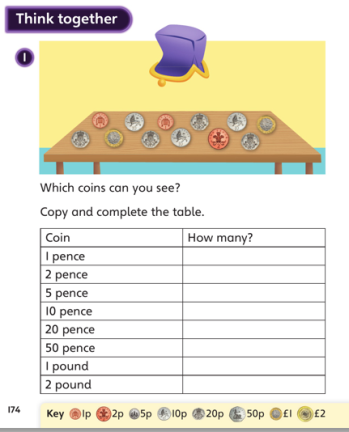 1. 1p  = 2
    2p = 1
     5p =0
    10p=3
     20p=3
     50p =0
     £1 = 0
     £2 = 2

2.  a)50 pence coin
     b) £2 pound coin
     c) left
 

	 3. 2pence > 1pence
                      b)5pence<20pence
                      c)50pence<1 pound

                    A 20 pence coin is silver and has 7   seven sides (a heptagon) Find a 20 pence coin at home and have a look.
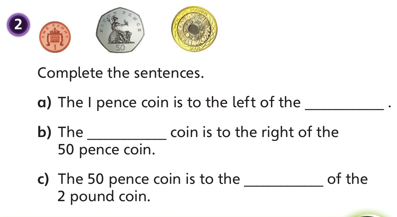 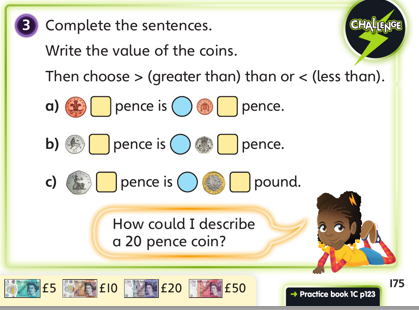 It’s Tuesday!
Tuesday 21st  April 2020

Here’s your work for today…
.
Reading online
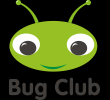 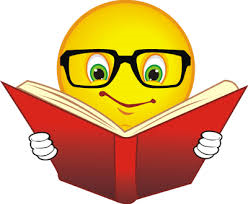 I’m so impressed with your reading Elves. 
You should be very proud of yourselves!

Please log on to Bug Club
Read for at least 15 minutes.
            
  Please read the key words inside the front cover first.
When you find the bug questions, click and complete them.

 Please note down the books you’ve read in your reading
record book.
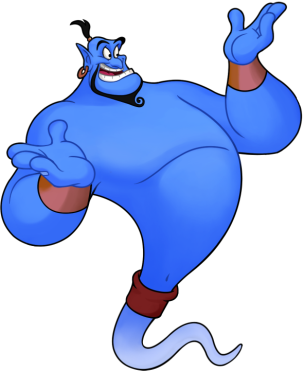 Your personal login details are on the inside of your reading record book.
Maths
Today we are going to continue to look at money.
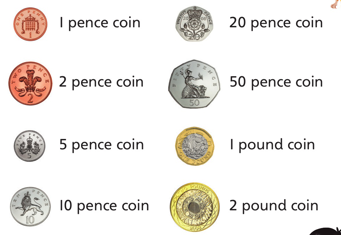 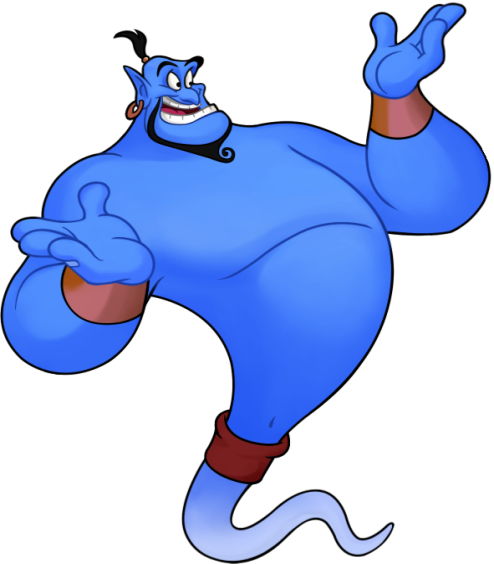 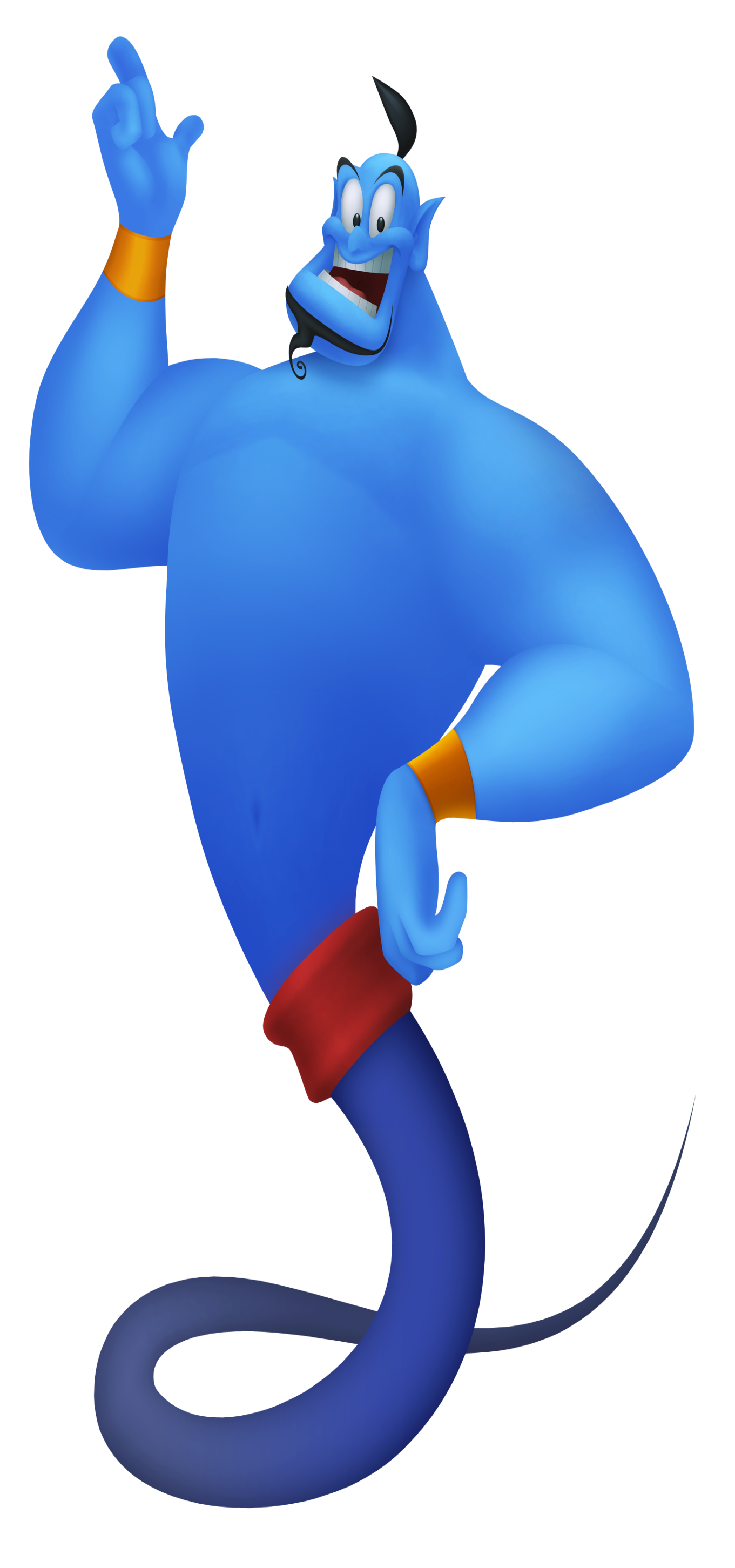 Maths
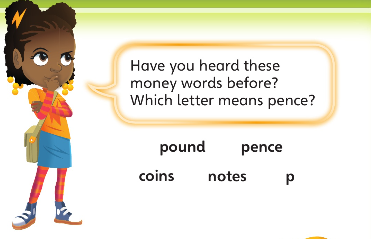 Have a go at reading these words with your grown up.  Can you remember some of these from yesterday?
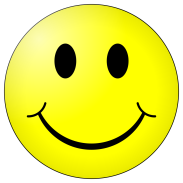 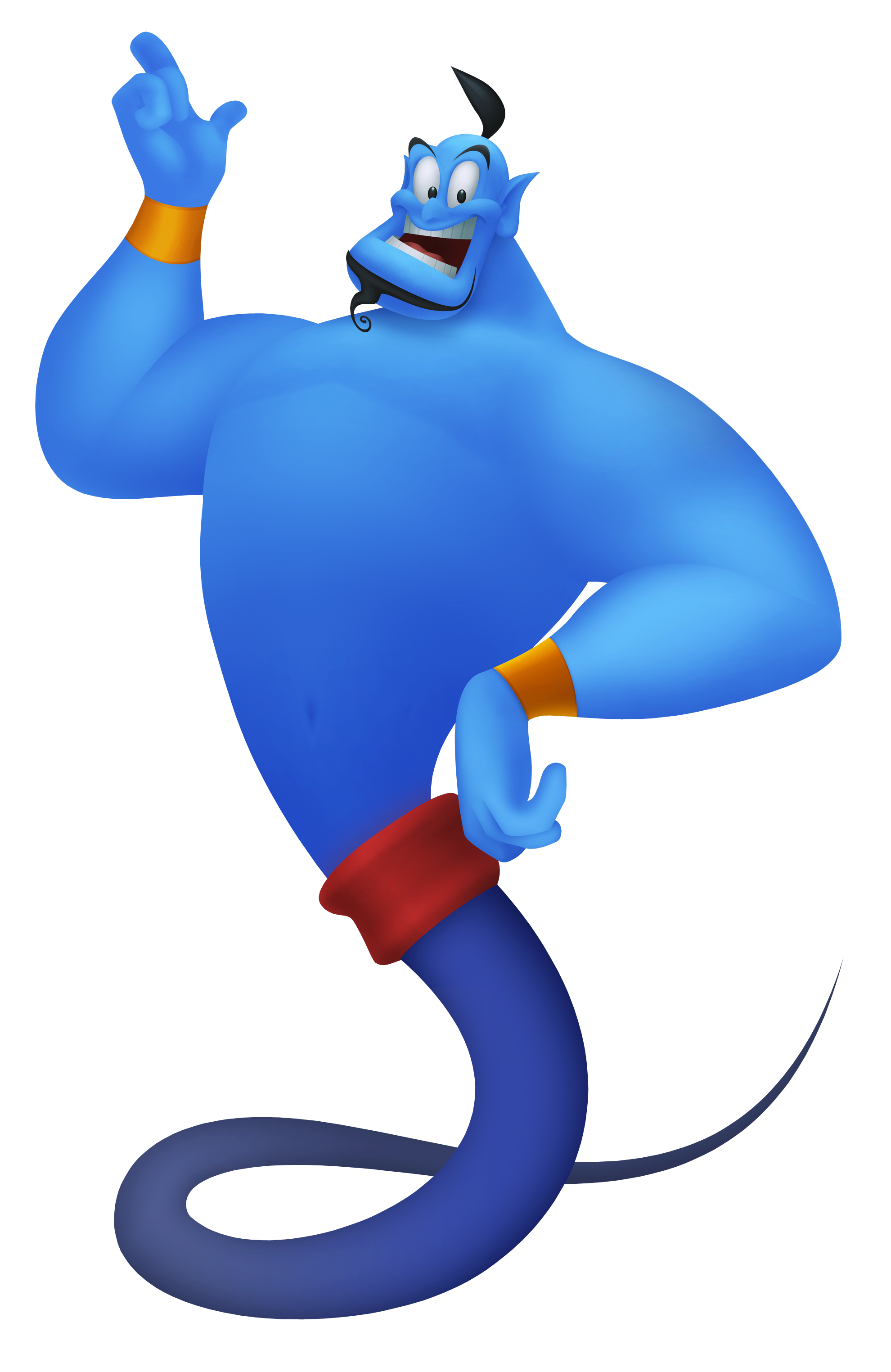 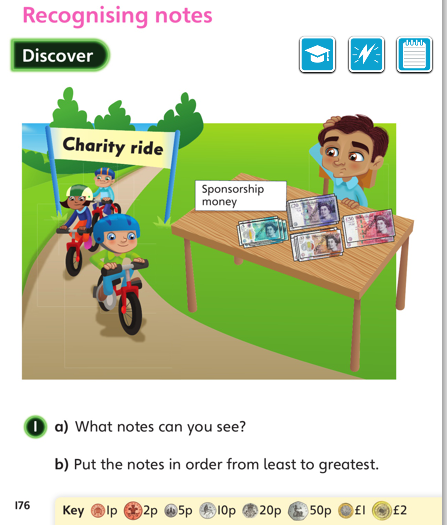 Green group
   Maths
Let’s look at the next page to find out the answers and how you could have worked them out.
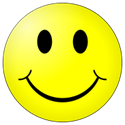 Green group
Maths
a) Which notes can you see?
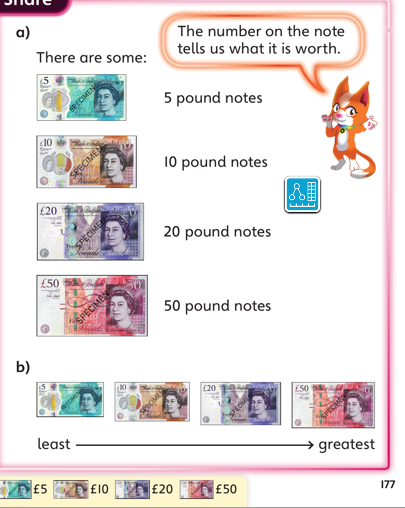 b)How do you know the notes are in order?
For today’s work, complete the slides which follow in your blue books. .
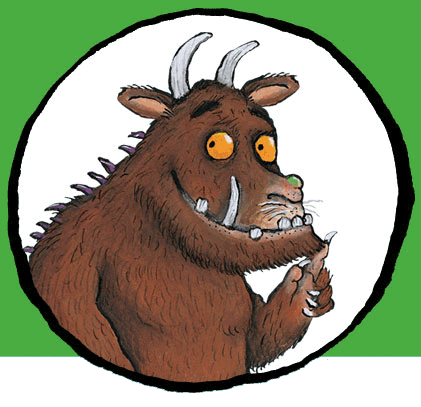 If you would like to try Gruffalo work, complete challenge 1 on the next page.


If you would like to try Horrid Henry work, complete challenges 1 and 2 

If you would like to try James and the Giant Peach work, complete challenges pages 1,2 and 3.
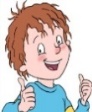 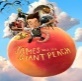 Green group
Maths
Challenge 1
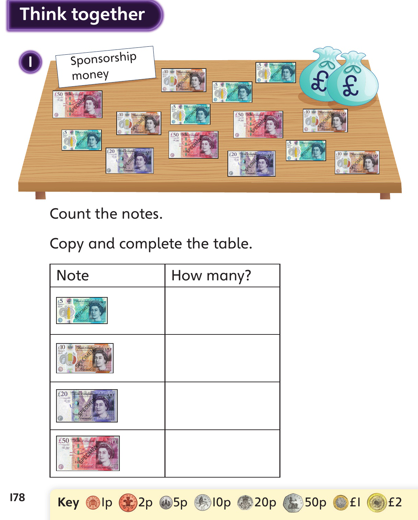 Green group
Maths
Challenge
2
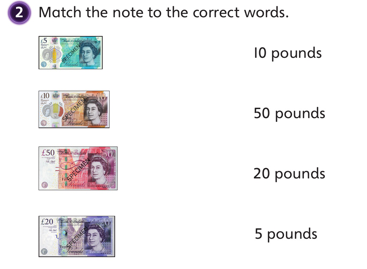 Green group
Maths
Challenge
3
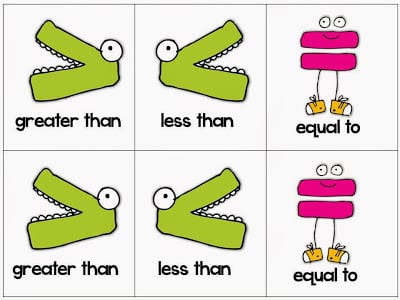 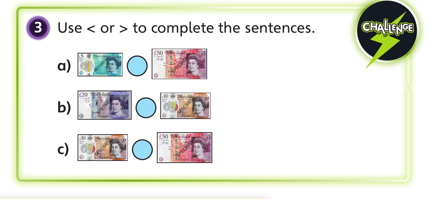 .
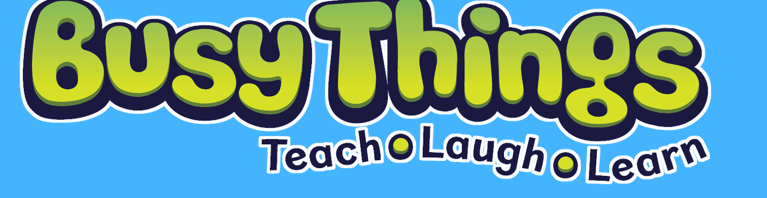 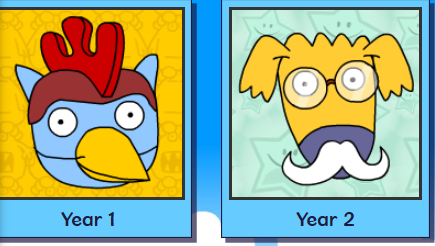 .


.


.
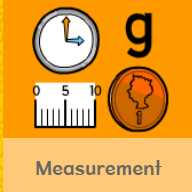 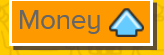 Logon on to Busy Things. 
Can you score more points today? Are you faster? 
Play one or all the games to practise money skills.
If you’ve completed your Maths and have time for another Maths Challenge. Have a 
go at the following question. 
Write the answers in your blue book.
Green group
Maths
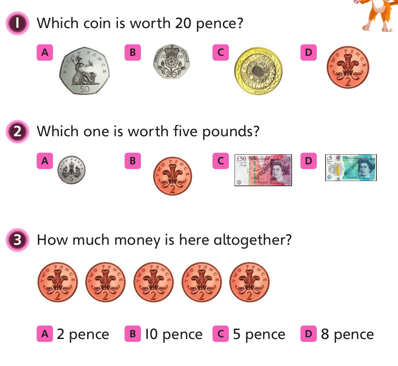 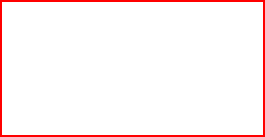 Yellow group
Maths
Maths
Today we are going to look at patterns.
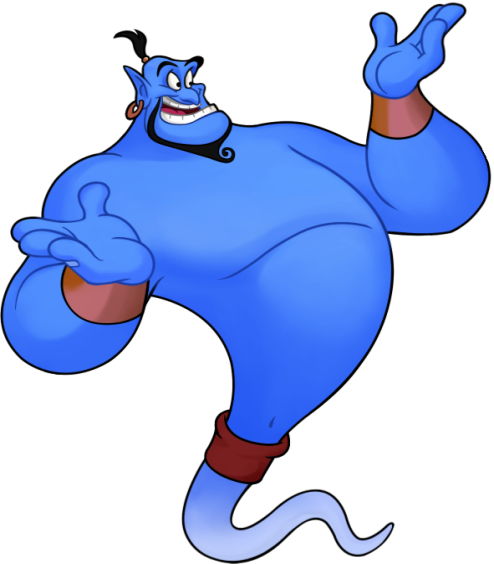 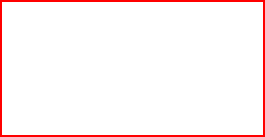 Yellow group
Maths
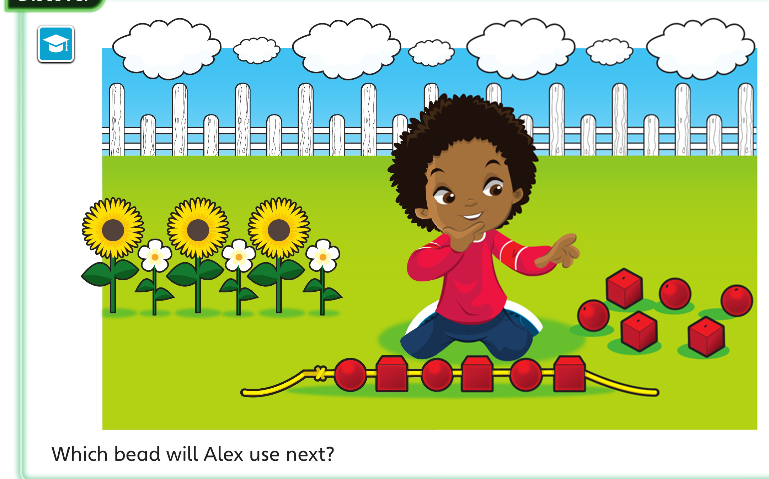 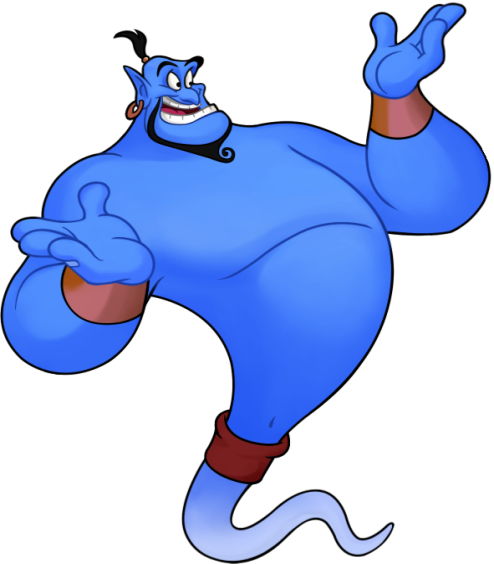 Let’s look at the next page to find out the answers and how you could have worked them out.
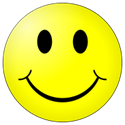 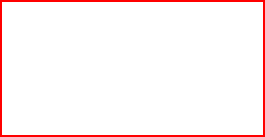 Yellow group
Maths
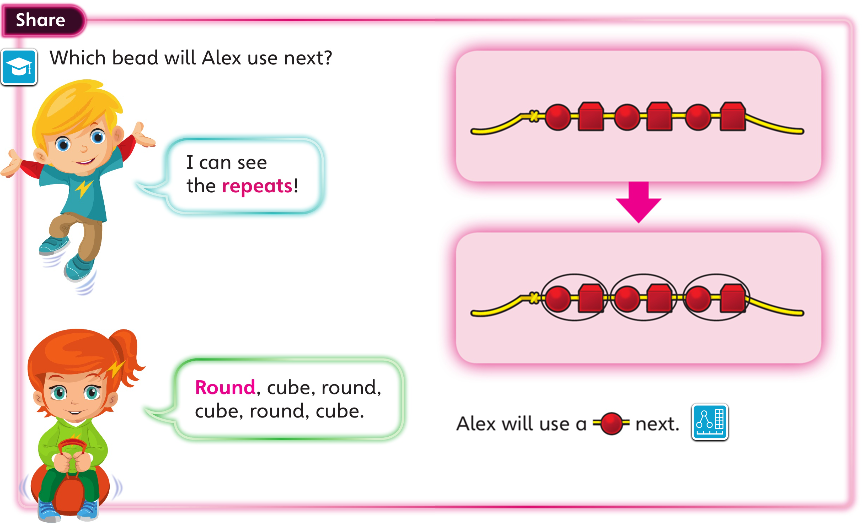 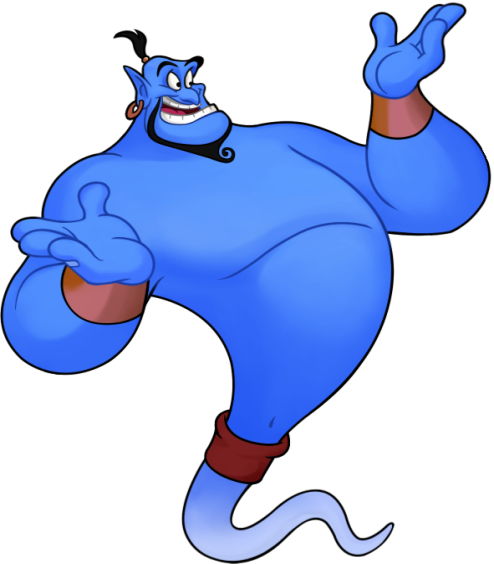 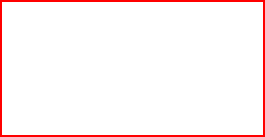 Yellow group
Maths
Can you complete the tasks below from you CGP book. If you 
Complete the challenge questions, draw pictures in your 
blue book.
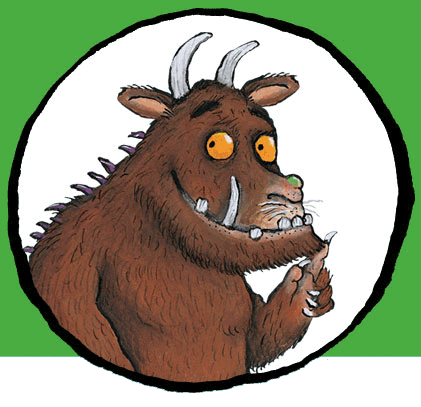 If you would like to try Gruffalo work, complete page 34


If you would like to try Horrid Henry work, complete pages 34 and challenge 1.



If you would like to try James and the Giant Peach work, complete page 34 and challenge 1 and 2.
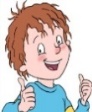 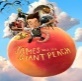 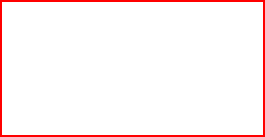 Yellow group
Maths
Challenge 1
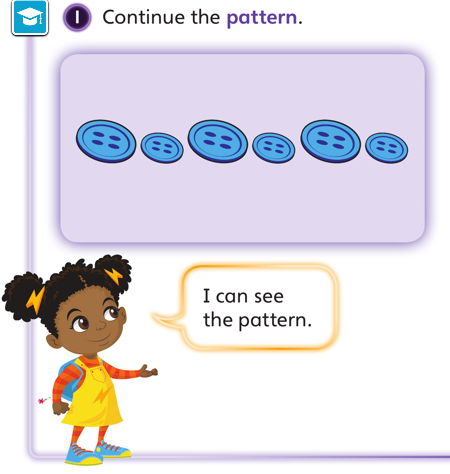 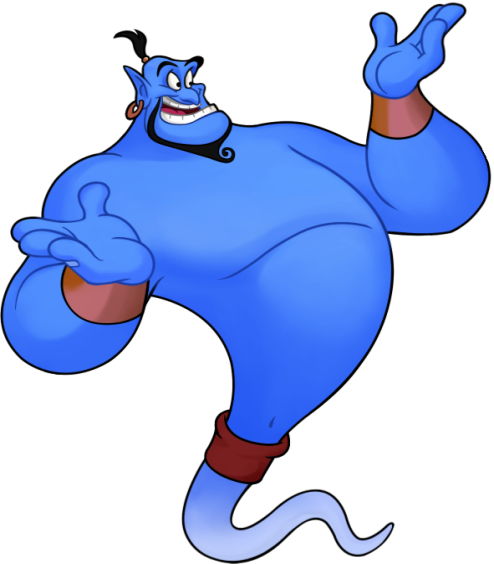 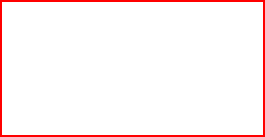 Yellow group
Maths
Challenge 2
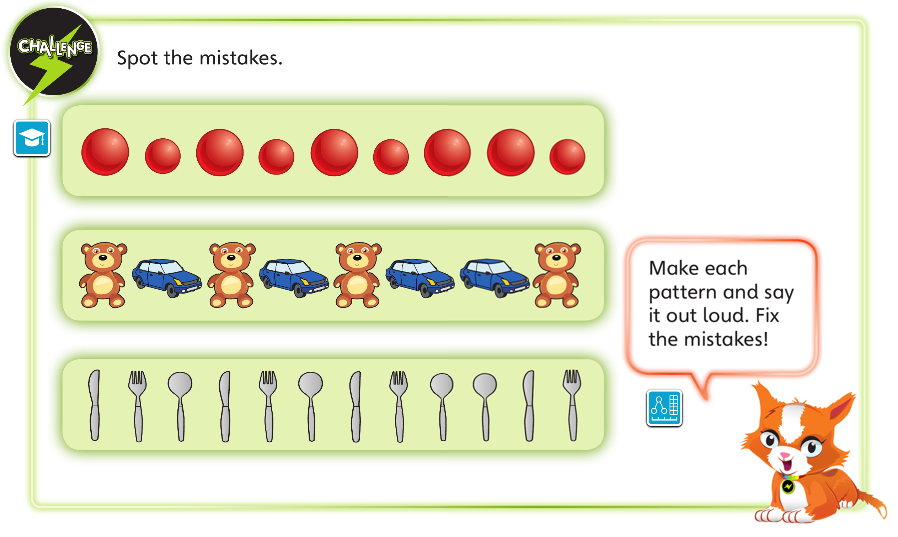 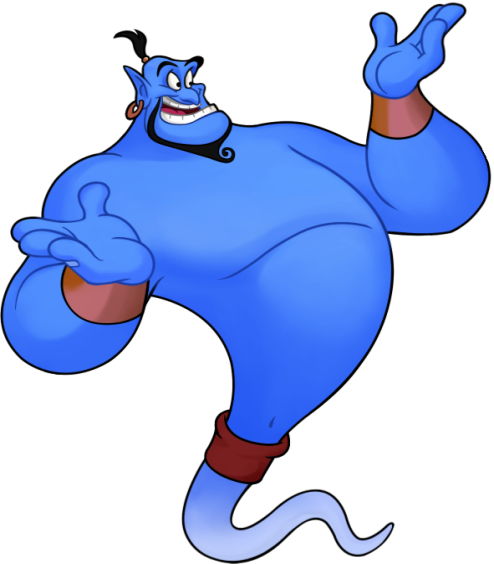 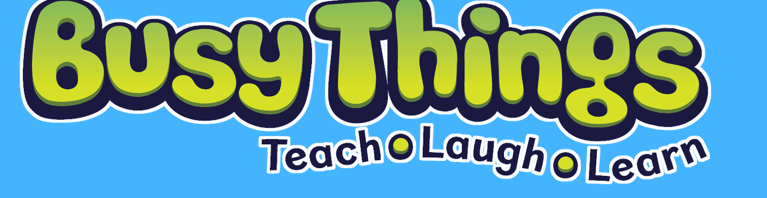 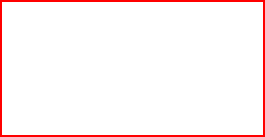 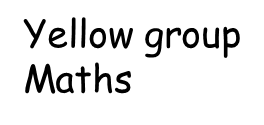 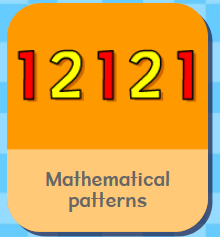 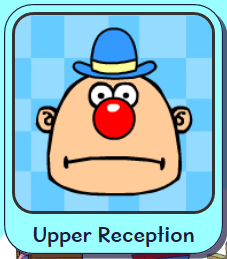 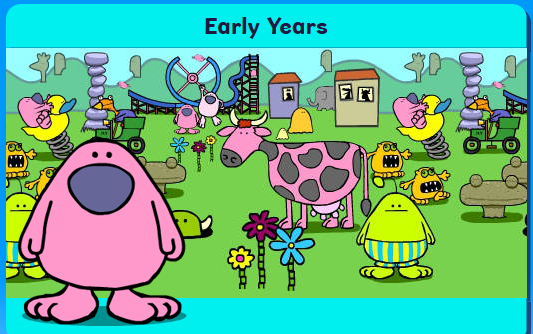 .
Logon on to Busy Things. How did you get on with the games 
yesterday. Play one or all the games to practise your pattern skills.
Handwriting
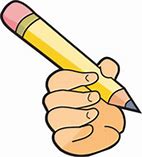 Are you impressing your grown ups with your handwriting?

Please complete pages 23 in 
your CGP Handwriting Book


.
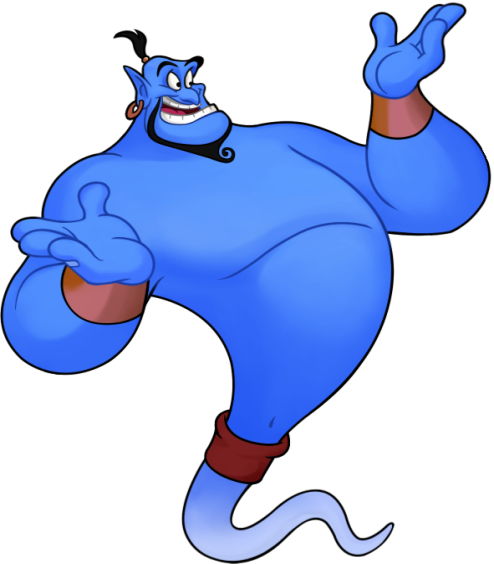 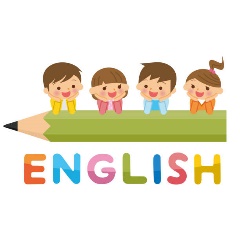 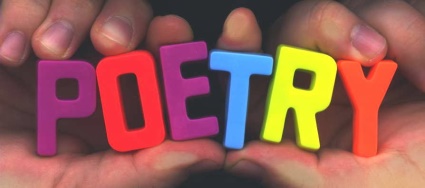 English
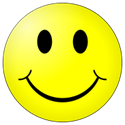 Read through the poem from yesterday.
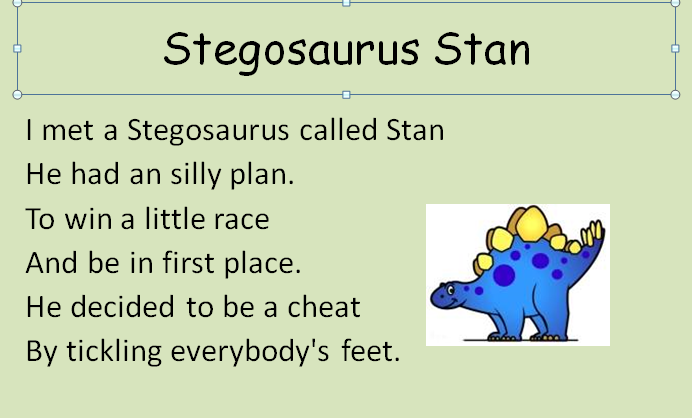 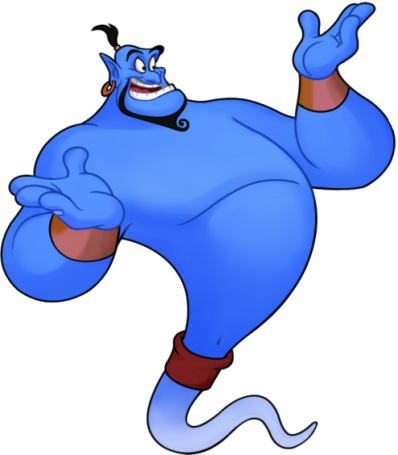 What do you notice about the last word at the end of each
line?
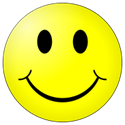 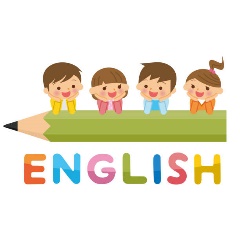 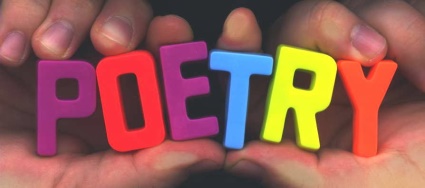 English
What do you notice about the last word at the end of each
line?
Yes the words rhyme.
Follow the link in orange to find out more about rhyming words. The
web address is in red in case you are unable to follow the link.
What are rhyming words? - BBC Bitesize
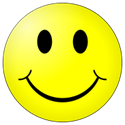 https://www.bbc.co.uk/bitesize/topics/zjhhvcw/articles/zqjgrdm
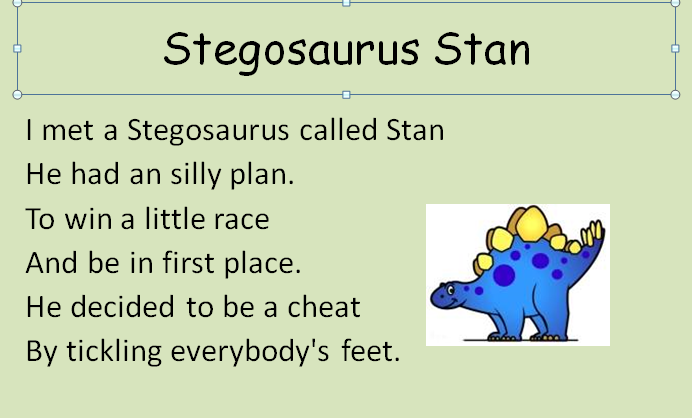 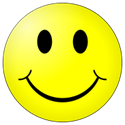 Can you find the rhyming words in the poem?
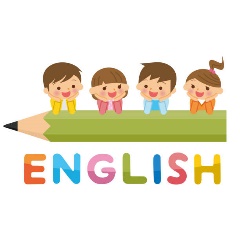 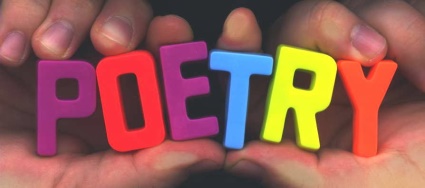 English
Can you find the rhyming words in the poem?
They are 

Stan plan    race place    cheat feet


What do you notice about the rhyming words you found?

Stan plan    race place    cheat feet
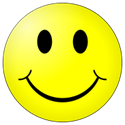 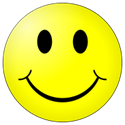 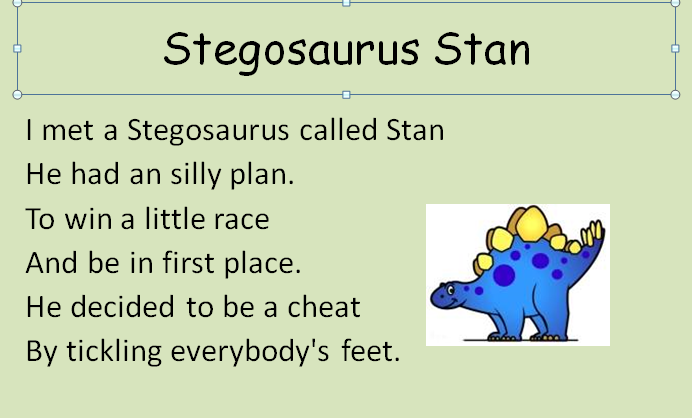 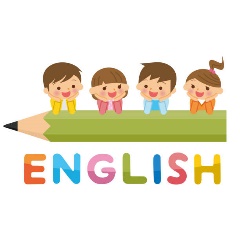 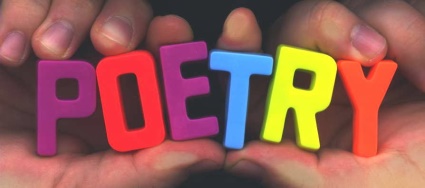 English
What do you notice about the rhyming words you found?

That’s right. The middle and end sounds sound the same
but they are not always spelt the same.

Stan plan    race place    cheat feet
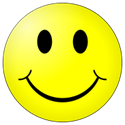 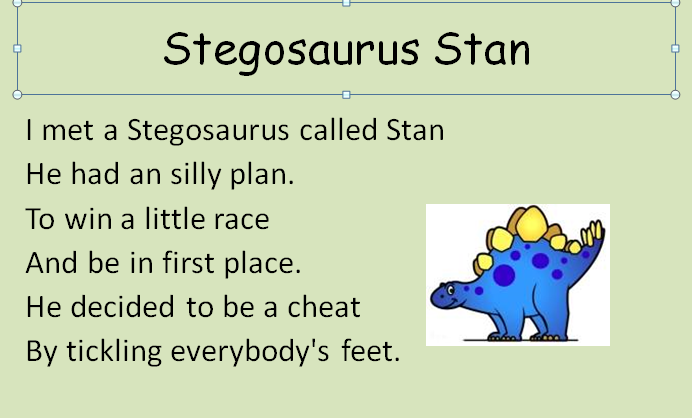 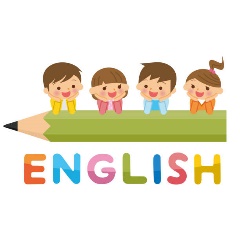 English
Max needs to cross the river. Can you help him by finding the words that rhyme with the word which appear at the top of each column? Write these words 
in your blue book.
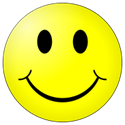 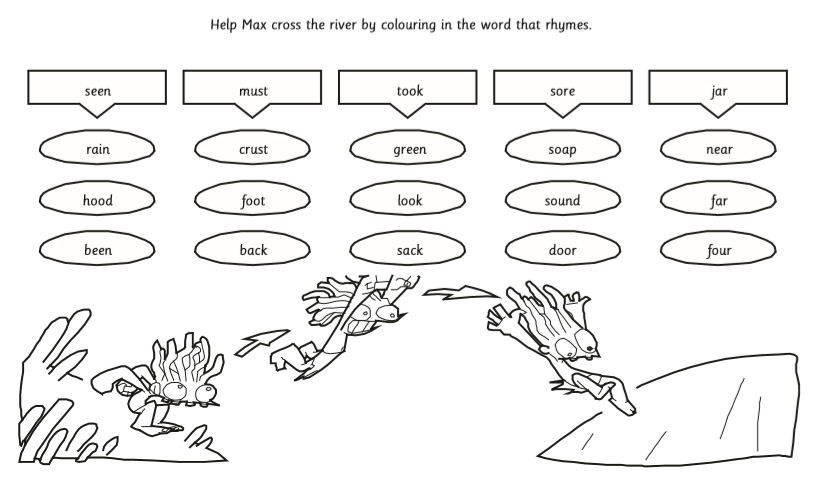 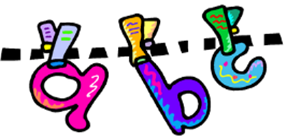 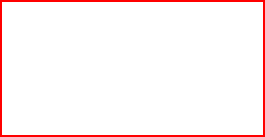 Green  group
Phonics
Phonics
Today you are practising the oe sound.
Complete pages 28 and 29 in your CGP phonics booklet.
Follow the orange link to phonics play to practise the oe sound. The web address is in red in case you are unable to access the link. Click on the existing version.
Buried Treasure phonics game oe sound

https://www.phonicsplay.co.uk/BuriedTreasure2.html
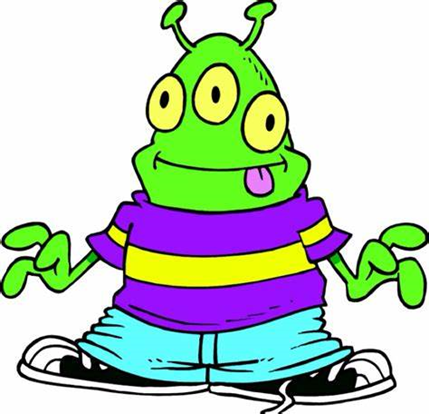 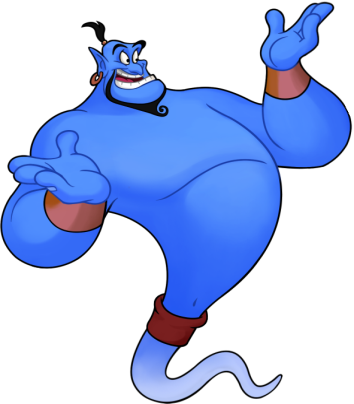 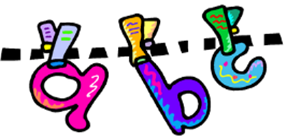 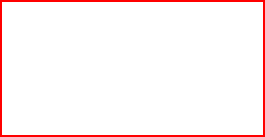 Green  group
Phonics
Phonics
Challenge
Alternative sounds for a 
As in hat or acorn or was
Follow the orange link to phonics play to practise the a sound. The web address is in red in case you are unable to access the link. Click on the existing version.
Cheeky Chimps Game Phase 5 a sound

https://www.phonicsplay.co.uk/member-only/CheekyChimps.html
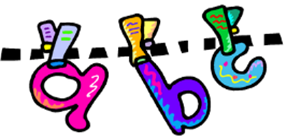 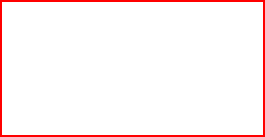 Yellow group
Phonics
Phonics
I would like you to work through pages 40 and 41 in your Phonics booklet 1.
Follow the orange link to phonics play to practise blending single
sounds. The web address is in red in case you are unable to access the link. 
Click on the existing version.
Buried Treasure phonics game Phase 2

https://www.phonicsplay.co.uk/BuriedTreasure2.html
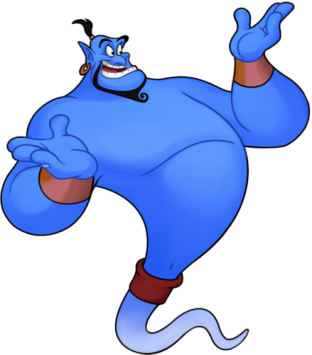 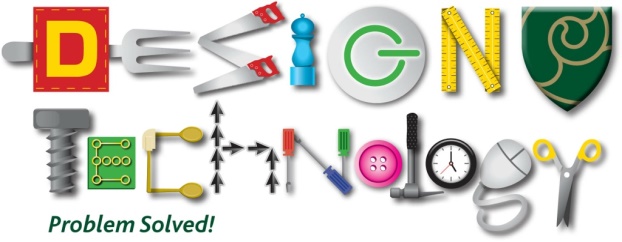 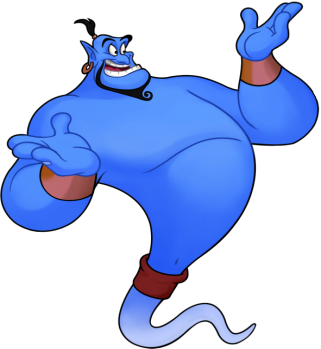 Which birds did you spot yesterday?
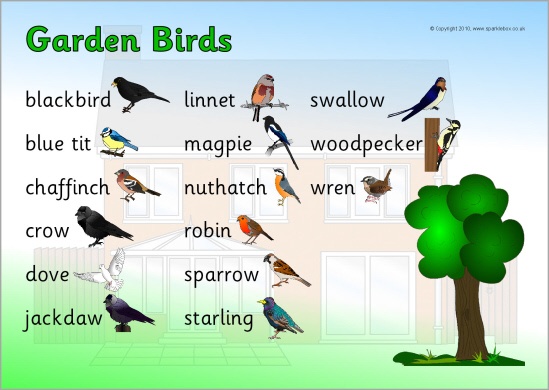 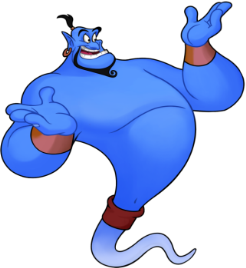 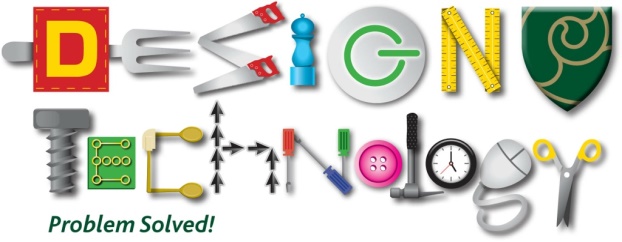 Today we are going to make a bird house out
of things you have at home. Here are a few
ideas…
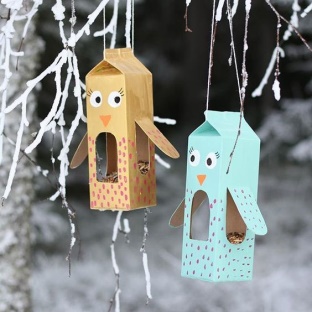 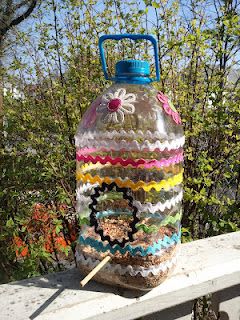 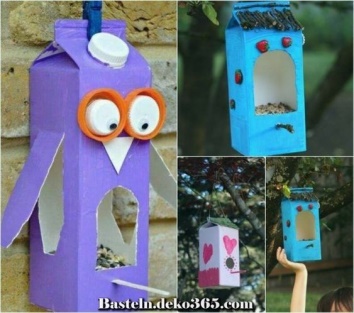 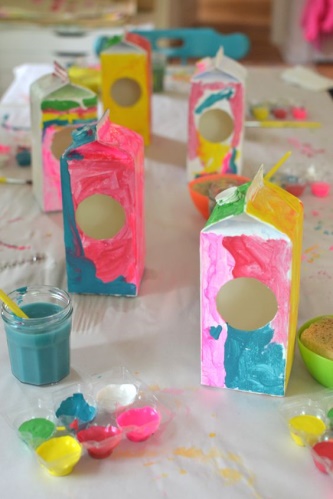 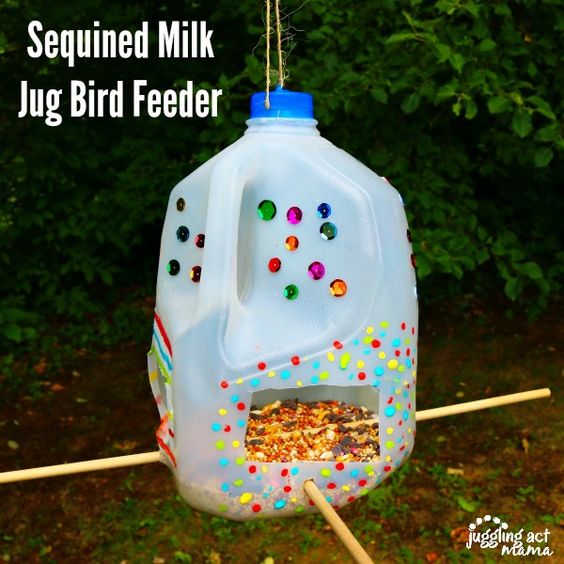 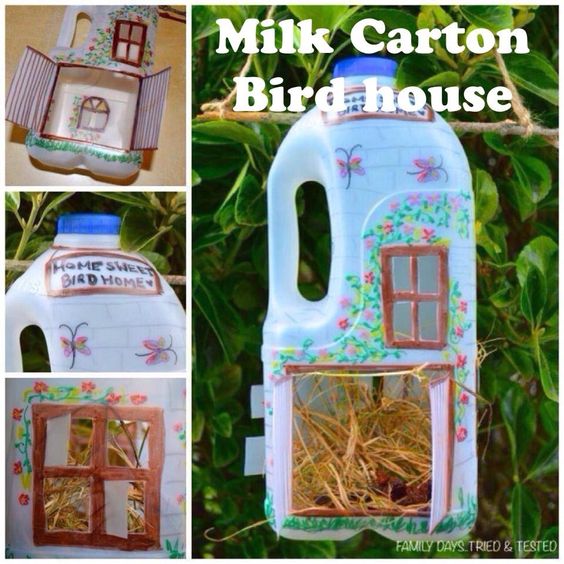 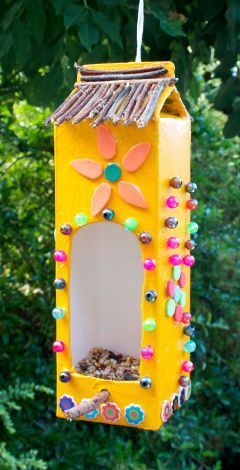 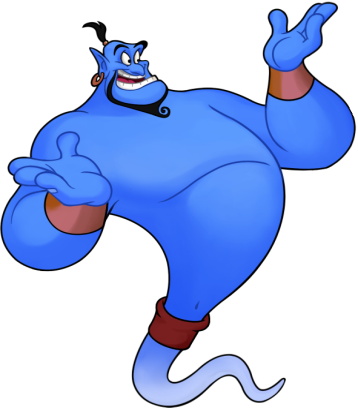 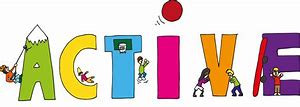 Active Learning
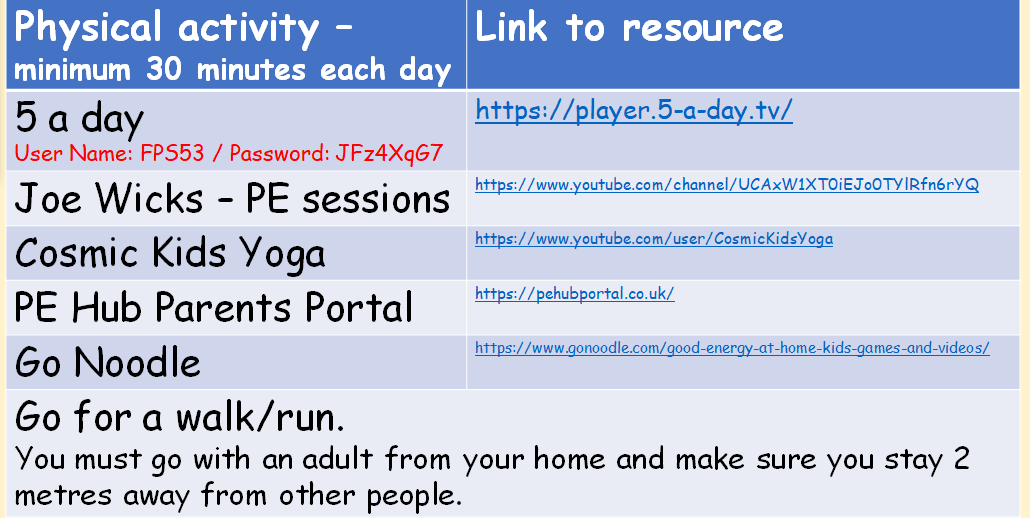 Well done for
your super work today!
If you can, please send me a photo or message via admin@farnborough.bromley. sch.uk and let me know how you are getting on!
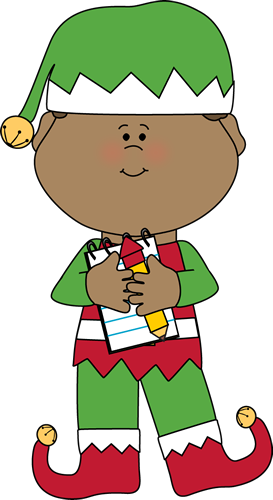 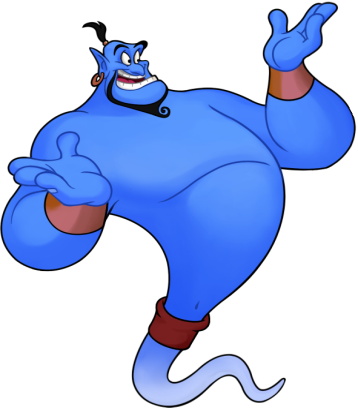 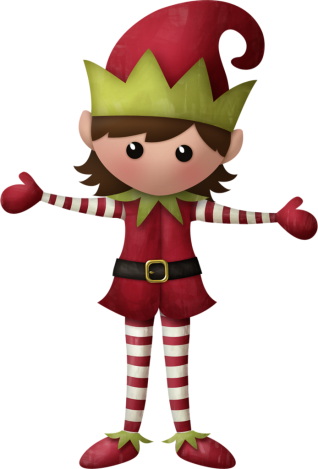